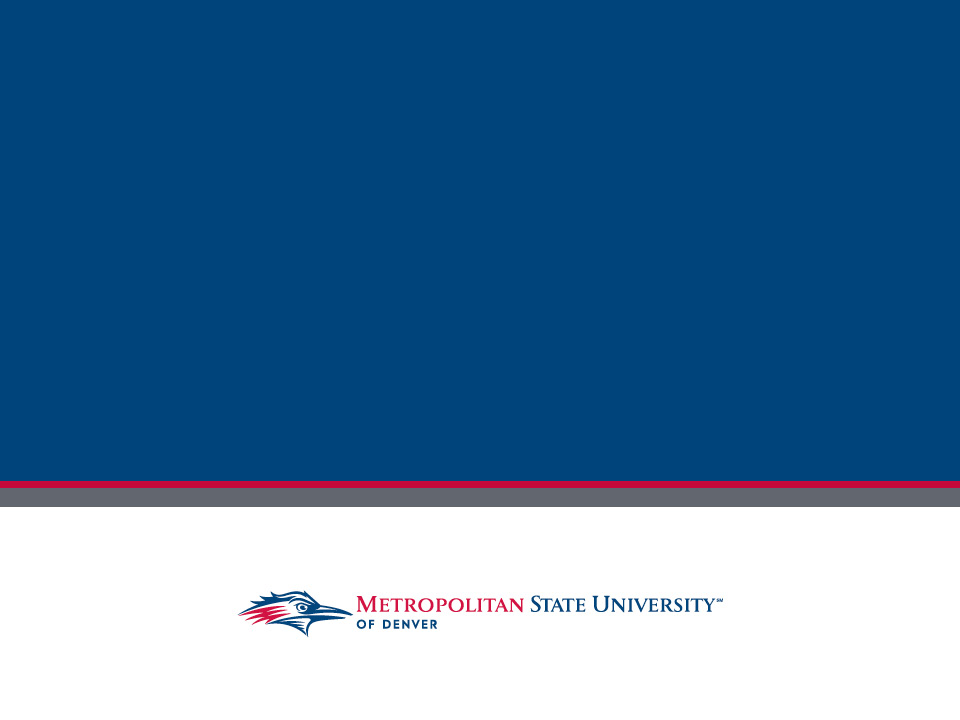 COSMA Principles7.5 International Sport Management7.6 Diversity in Sport Management(previously 7.6 & 7.7)Dr. Colleen Colles, MSU Denver
7.5 International Sport Management
Excellence in sport management education supports that sport management students be prepared to function effectively in a changing global environment. Therefore, the academic unit/sport management program, through its co-curricular programs, should ensure that students possess the knowledge, skills and experiences to understand and deal effectively with critical issues in a dynamic global environment.

Description
 
COSMA expects its accredited members to be leaders in the internationalization of the sport management curriculum. This may include international experiences provided through the institution, other universities or educational consortia; articulation agreements with institutions in other countries; or the promotion of student/faculty exchanges abroad.
International Sport Management
Self-Study Guidelines
 
In the self-study:
 
*Describe the institution’s and academic unit/sport management program’s orientation toward the global sport management environment. 

*Provide specific examples of curricular, co-curricular and operational activities that prepare students to understand and appreciate the global sport management environment.

*Describe general conclusions drawn regarding the quality and effectiveness of your international activities in supporting excellence in sport management education, identify any changes and improvements needed and describe proposed courses of action to make those changes and improvements.
What does it mean to internationalize your curriculum…
Offer a global sport class?
Introduce / discuss international examples in class?
Require an applied experience? 
Recruit international students / faculty?
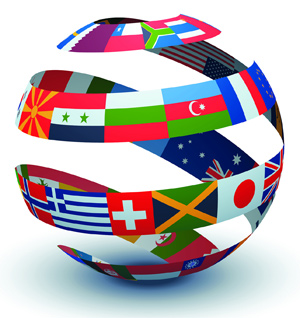 Need for International Sport Management
20 years ago Masteralexis and McDonald (1997) stressed that future sport managers would need international business acumen.
 
Recent research has highlighted the need for programs to evolve and to ensure that students understand the international environments in which they will work (Braunstein-Minkove and DeLuca, 2015 and Danylchuck, 2012)
Opportunities & Challenges
Are we satisfied with our level of expertise in international sport management education?
 
Li, Ammon & Kanters (2002): lack of training, insufficient interest among faculty, and limited financial support.
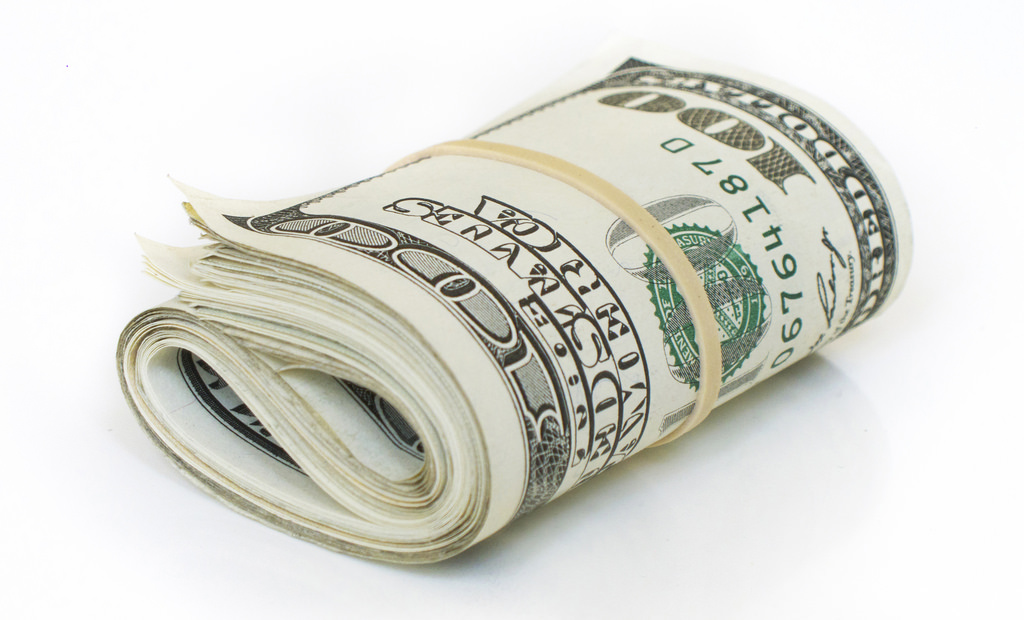 [Speaker Notes: (I think interest has increased, but the other two issues remain)]
Meeting this Principle
Most common ways faculty attempt to internationalize their curricula:
Using international examples in lectures, discussing global issues, using readings, textbooks, films and guest lectures to incorporate international content.
Faculty bring examples from their international travel experiences into the classroom
[Speaker Notes: Although better than nothing, many believe these approaches do not allow for courses to capture a truly international perspective.]
Some schools…
Require an International/Global studies/Global awareness course as part of general studies

Require Sport Management students to take an international studies class (when not required in General Studies)

Offer international sport or global sport classes 

However, 

Few programs have fully engaged in internationalizing their curriculum, teaching, and experiential learning experiences. 
 
Students need to develop soft skills… Pfahl (2012) “Time, patience, open-mindedness, and a willingness to learn and develop personal skill sets will all serve a sport manager well in the international sport world” (p.29).
Increasing engagement
Travel abroad via university and/or sport management program opportunities
Faculty & student exchanges 
Also…
Utilizing international students 
Encouraging minors in International Business or Global Studies
[Speaker Notes: Work with current university partner institutions

Faculty & student exchanges (start small)  **Host students
Travel practicum…don’t have to offer every year
Travel practicums]
Jane Knight (2013) “internationalization at home”
Concept developed “to give greater prominence to the importance of the international and intercultural dimensions of teaching/leaning, research and service that are campus-based and do not necessitate international mobility.” 

	Developing intercultural understanding and skills
	Language training
 Integrating an international and intercultural dimension into curricular and extra-curricular activities
 Relationships with local cultural community groups
[Speaker Notes: Includes….]
7.6 Diversity in Sport Management
Excellence in sport management education includes diversity in its many forms. Sport management students should be prepared to function effectively in an increasingly diverse sport industry. Therefore, the academic unit/sport management program, through its co-curricular and operational activities, should ensure that students possess the knowledge, skills and experiences to understand and operate effectively in a diverse sport environment.
 

Description
 
COSMA expects its accredited members to be leaders in educating students to effectively function in a diverse sport environment. In the classroom, within the educational institution, among faculty and staff and during internship experiences, students’ exposure to a wide-range of people, ideas and activities benefits all.
Diversity in Sport Management
Self-Study Guidelines
 
In the self-study:
 
*Describe the institution’s and academic unit/sport management program’s policies regarding diversity and encouraging diversity.

*Provide specific examples of curricular, co-curricular and operational activities that prepare students to understand and appreciate the diversity of the sport environment.

*Describe general conclusions drawn regarding the quality and effectiveness of your diversity activities in supporting excellence in sport management education, identify any changes and improvements needed and describe proposed courses of action to make those changes and improvements.
What does it mean to demonstrate Diversity in Sport Management?
Offer a course focused on diversity?
Discuss issues of diversity across the curriculum?
Recruit a diverse student body / faculty?
Expose students to diverse opportunities?
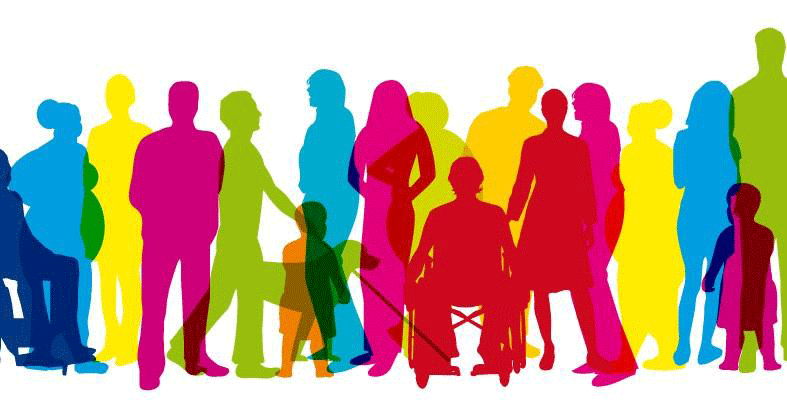 How are we meeting this Principle?
Guest speakers 
Assignments that:
expose students to issues of diversity 
challenge students to explore how to effectively manage and foster diversity
demonstrate how legislation attempts to provide equal opportunities. 
Recruiting diverse students and faculty
[Speaker Notes: (professionals in the sport industry who are members of a minority class)
class…persons of color, Don’t just limit to this…include:  women, disabilities, nationalities, even religions (Palestinian students experience with sport opportunities.]
Examples from our peers…
Volunteer experiences (SM club activities) 
Experiential activities involving Special Olympics, underprivileged youth, homeless, refugees
Un North Florida’s “Kickin’ it for refugees” 
Partnering with International Student programs
Adaptive ski programs, Wounded Warrior 
Promoting women’s sports on campus/ Girls and Women in Sport days
Campus-wide or “common” reading programs
[Speaker Notes: Modify for SM students. Follow up with multiple activities based on the book. Symposia, guest speakers, community-based projects.]
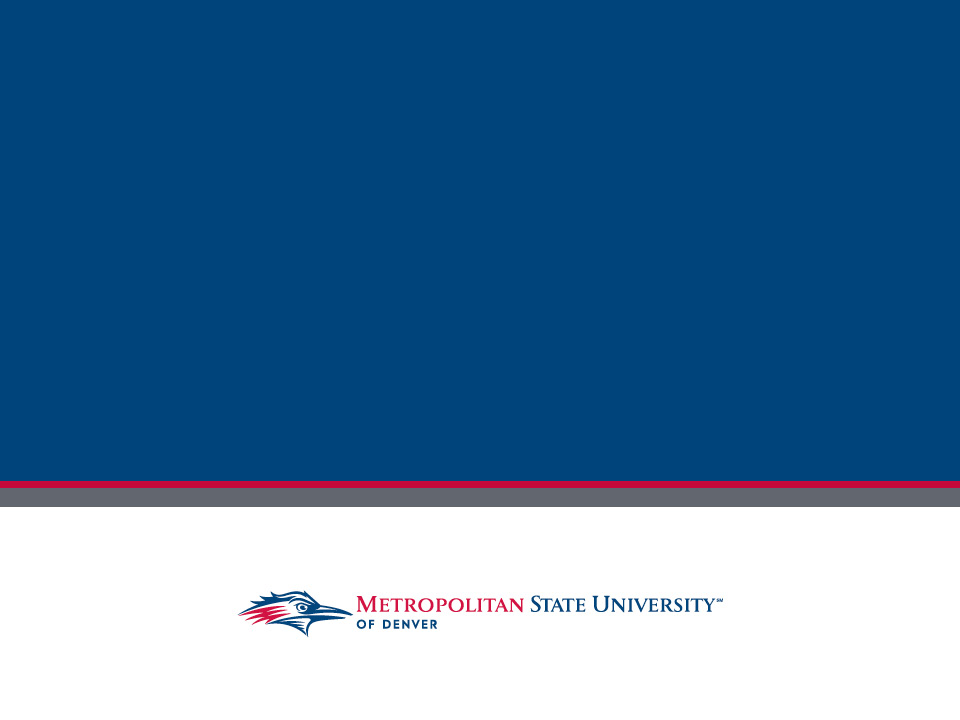 Thank You for attending!Questions or Comments?Dr. Colleen Colles, MSU Denver